&
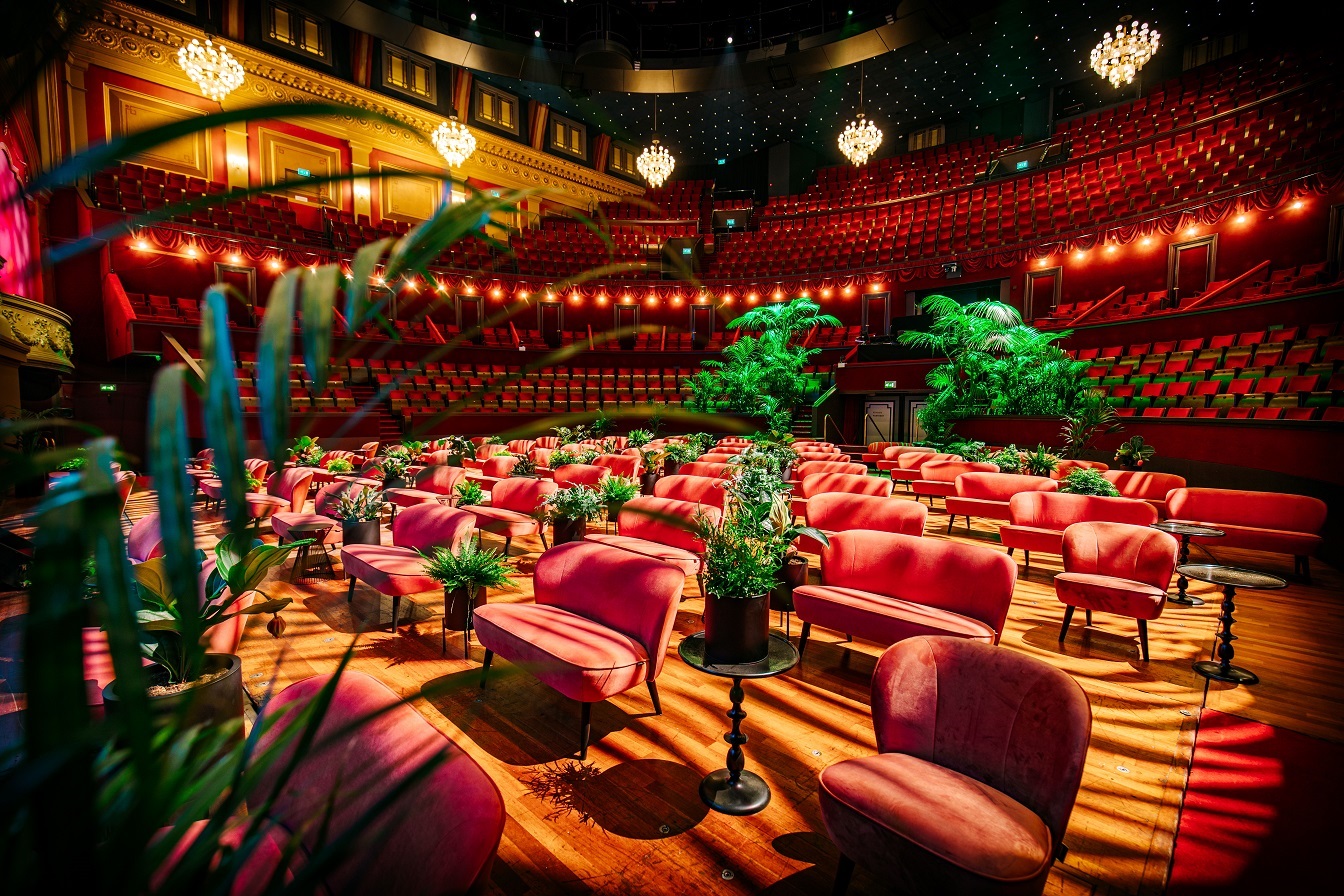 THEATER
MUSICAL
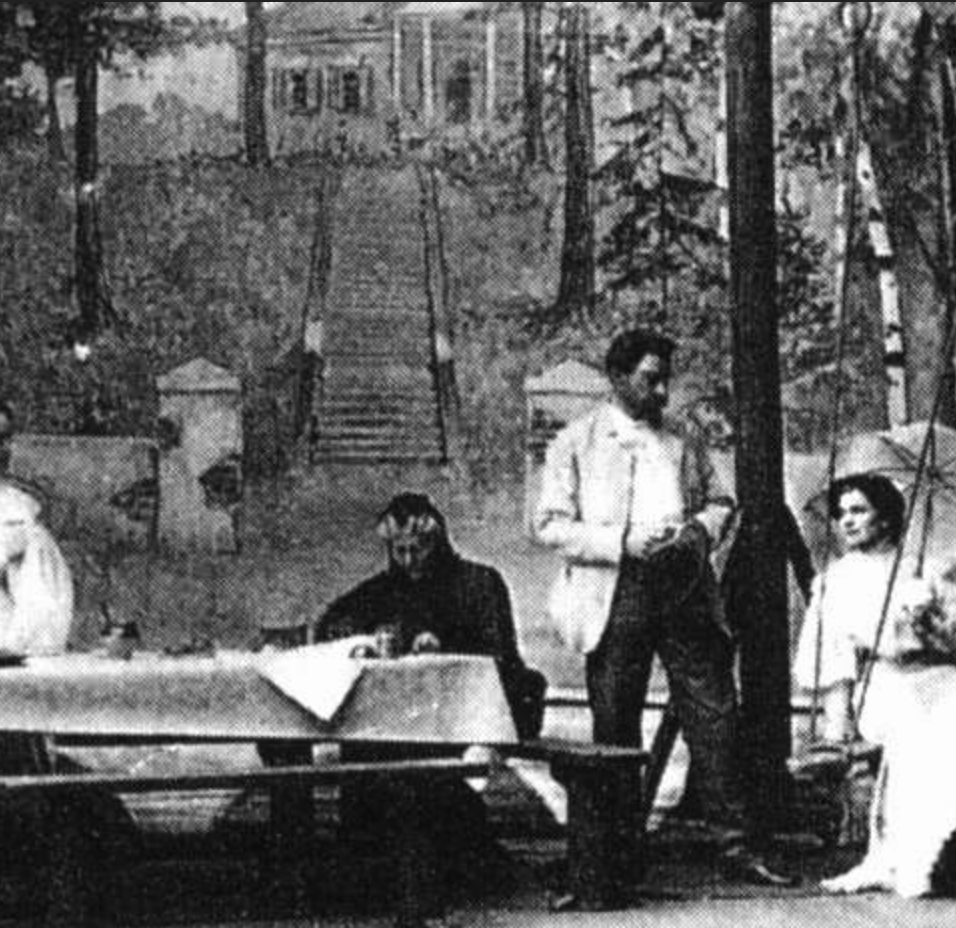 Oom Wanja in de regie van Konstantin Stanislavski (1899)
NATURALISME: 


DECOR: 
 
DOEL:
ALLEDAAGSE THEMA’S 
SPEELSTIJL ZO NATUURLIJK MOGELIJK  






REALISTISCH 





AMUSEMENT
Levensecht






Levensechte decors en kostuums





Publiek moet geloven in illusie 
en meeleven met de rollen.
THEATER IN HET MODERNISME
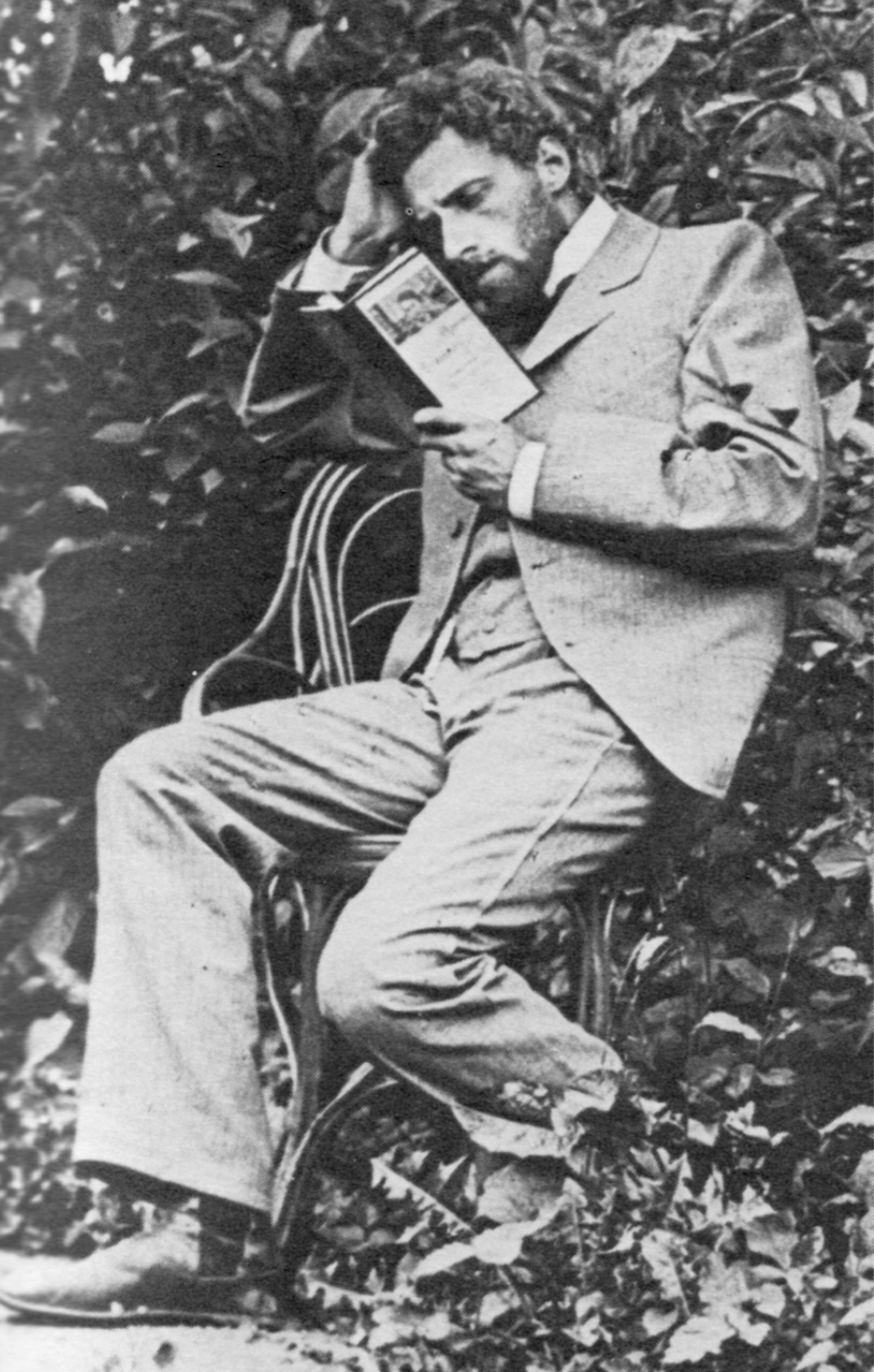 MEYERHOLD:  
ABSTRACT – GROOTS 
Bewegingen van acteurs vastgelegd





PISCATOR:
STUK MOET KRITISCH ZIJN EN AANZETTEN TOT DENKEN
Aansluiten bij Utopische gedachtegoed





BERTOLD BRECHT:
”LEERSTUK” 
Inleven voorkomen door vervreemding toe te voegen
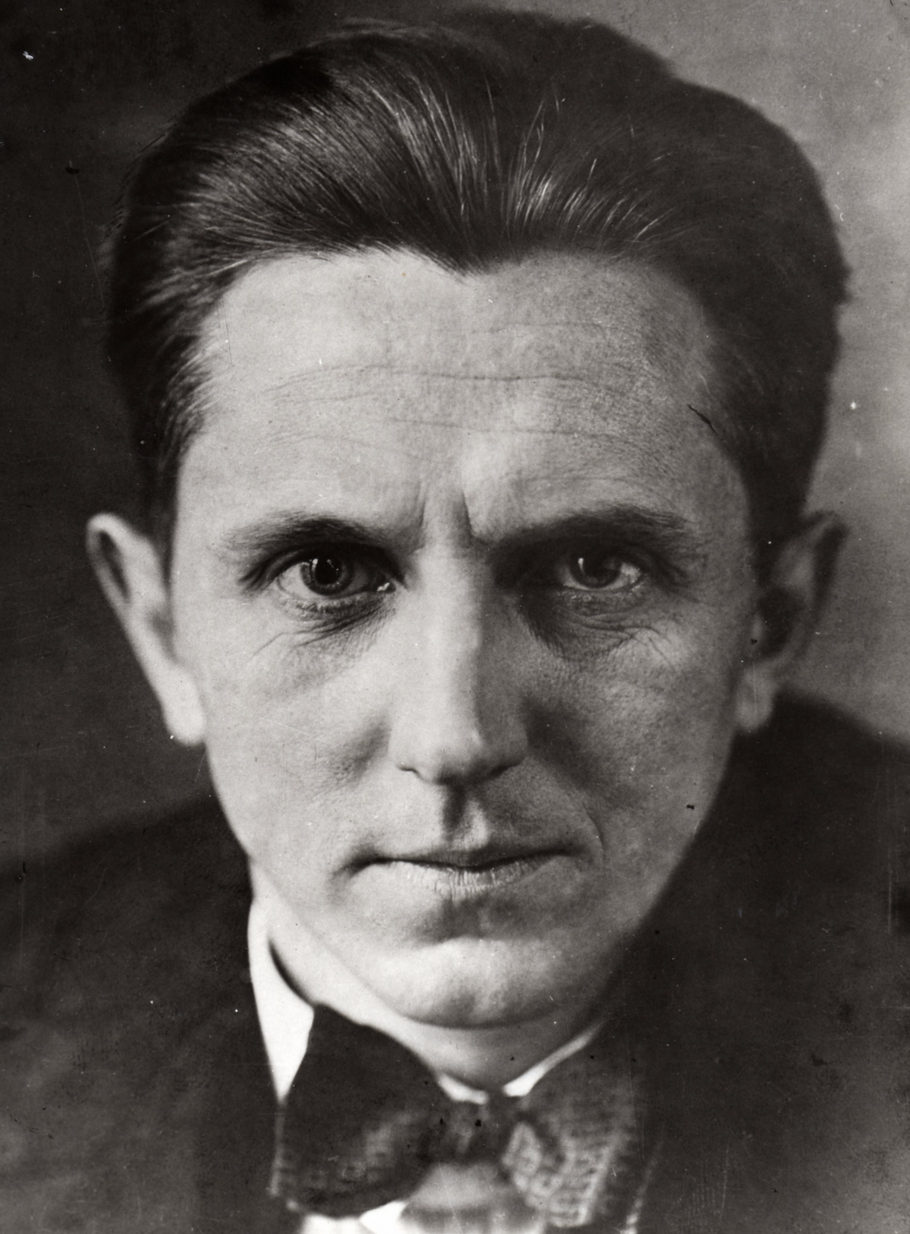 TONEEL & BEELDENDE KUNST
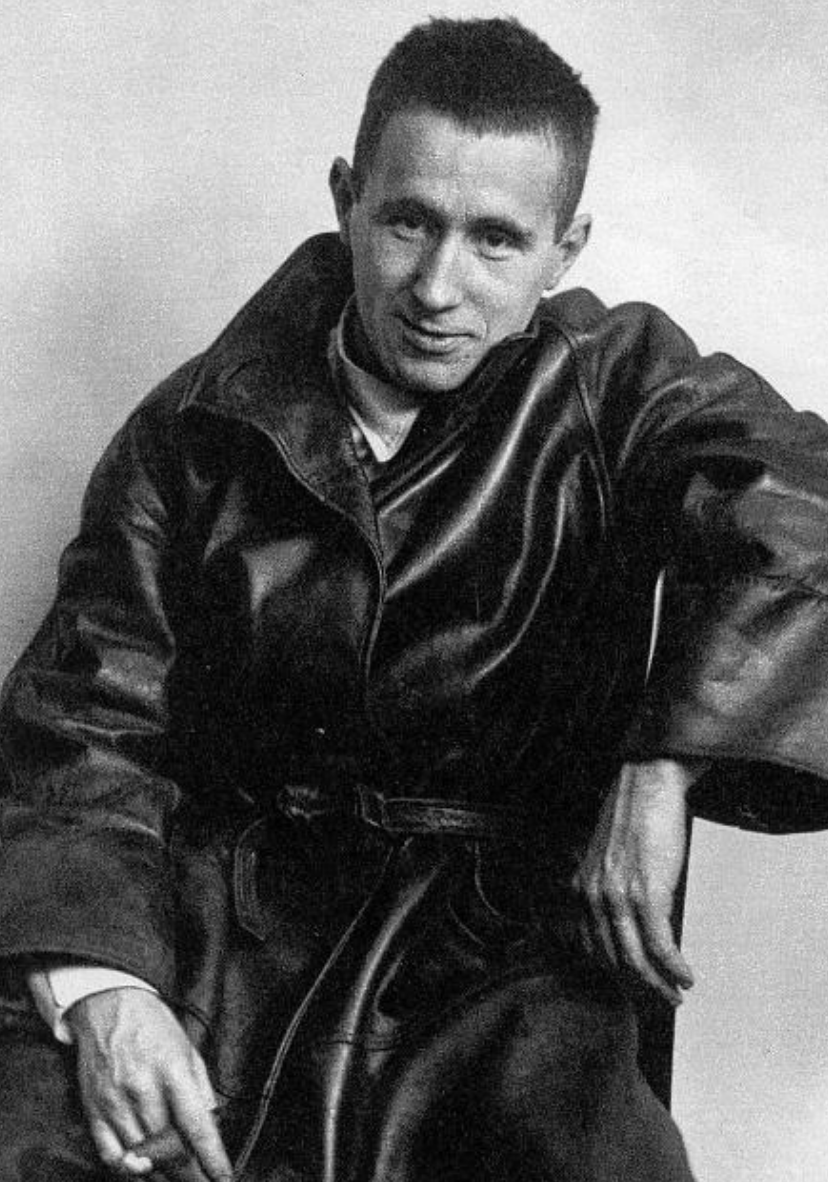 METHOD 
ACTING
KONSTANTIN STANISLAVSKI
Vanaf 1:33
WAT WILLEN DE MAKERS rond 1960
GEENGAGEERDE STUKKEN 


TONEELSPELERS GAAN EXPERIMENTEREN
Stukken waarbij je de mensen aanzet tot denken - 
Een actueel maatschappelijk thema
Theater in het midden van de maatschappij 




Dans wordt beweging
Objecten kunnen hun eigen rol krijgen 
Toneelspelers scheppen hun eigen geluiden (musiceren)
Waar doen 
ze dat dan allemaal?
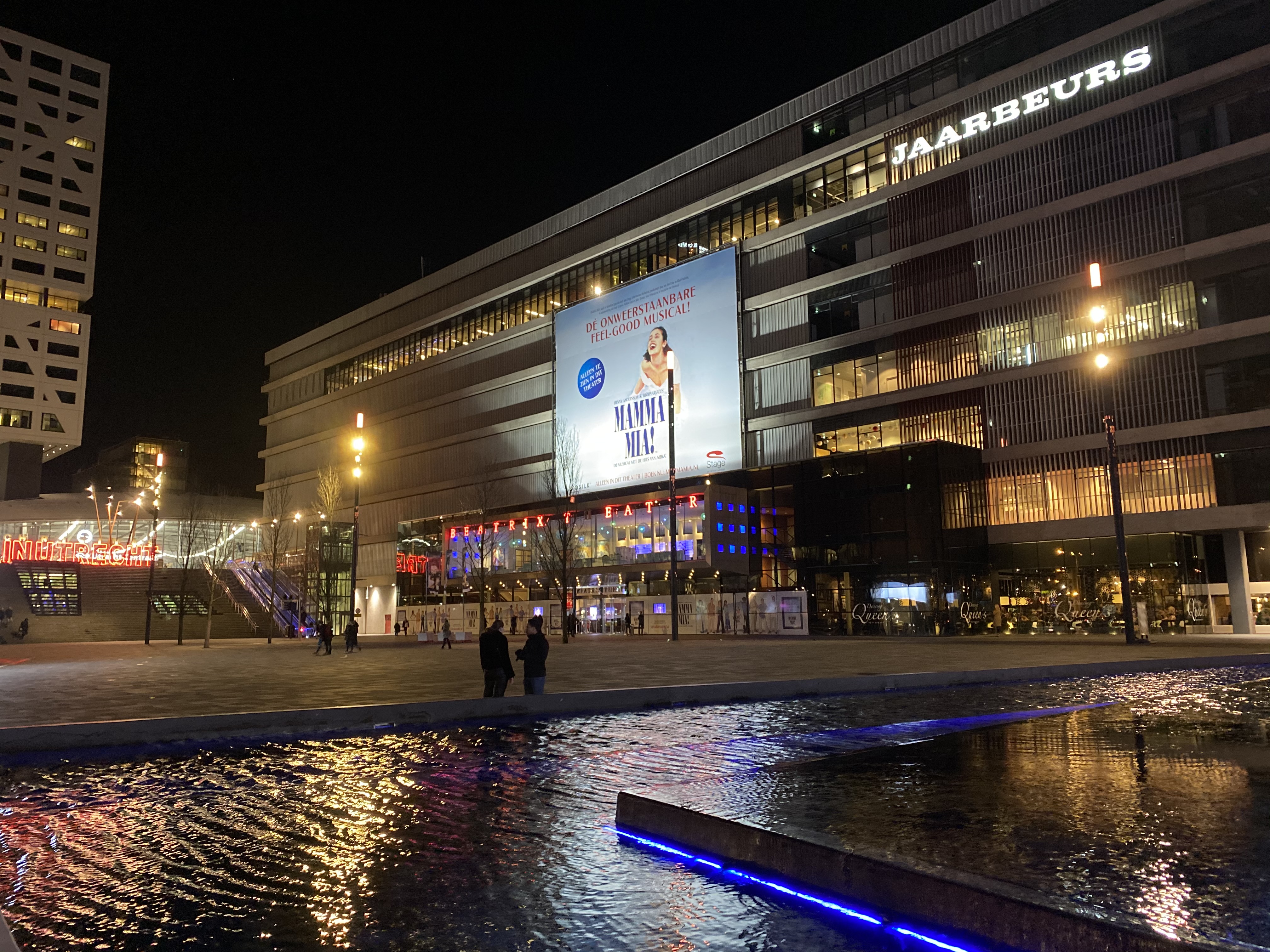 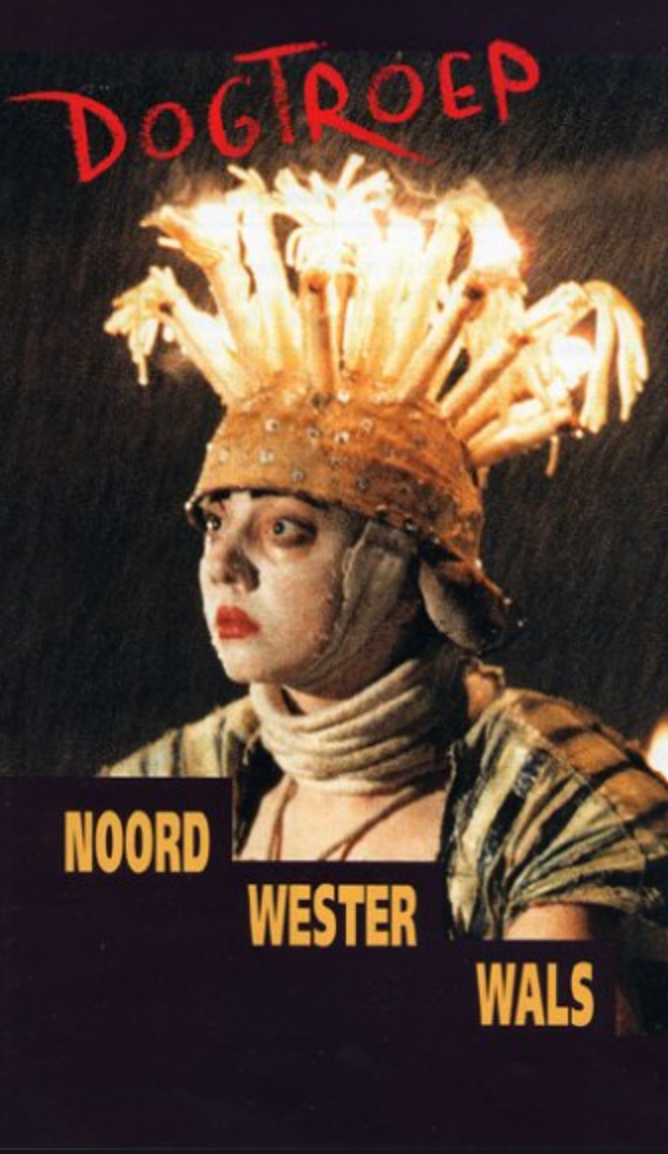 POSTMODERNISME IN THEATER
CITATEN 

INTERTEXTUALITEIT 

THEATER STAAT 
NIET IN “DIENST VAN.”

VORM
Ode aan  verwerking van muziek bijvoorbeeld


Verwerken van tekst




Autonomie 
 

Vormgeving is belangrijk
?
VRAAGTIJD
WAAROM IS DOGTROEP POSTMODERN?
MUSICAL
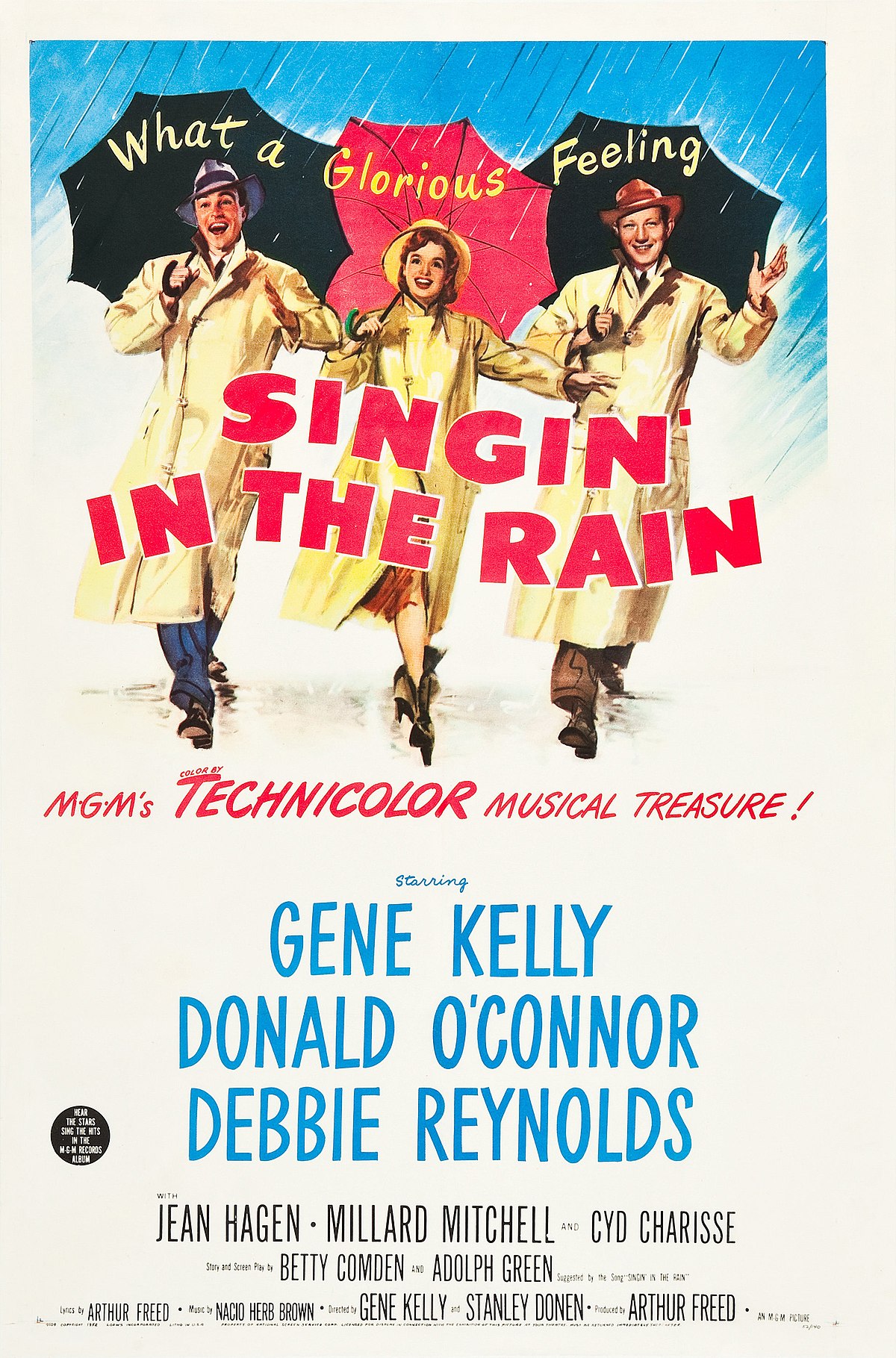 SAMENKOMST DISCIPLINES






VERSCHIL MET OPERA:
Zang 
Dans 
Spel
Muziek
WAT IS EEN MUSICAL?
Gesproken dialoog
Thematiek luchtiger dan opera
Muziek is een middel
WEST SIDE STORY & HAIRSPRAY
HOOG & LAAG
Hoge kunst? Geen professionele opleiding van een groot gedeelte
van de makers. 






Nummers uitbrengen







Aansluitend bij de behoeftes van de massa
COMMERCIE
VOORTBESTAAN MUSICALS
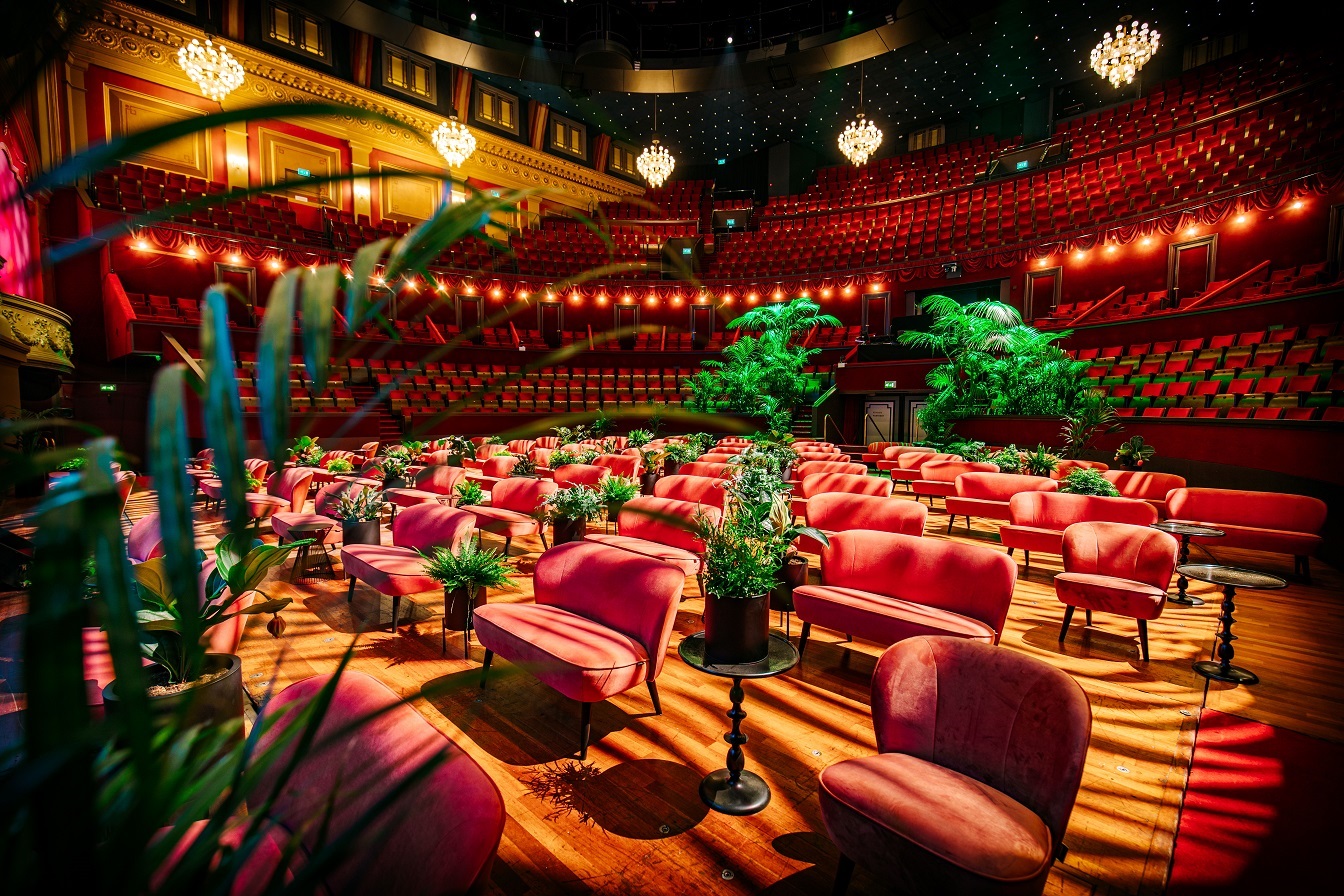 EINDE
NOG VRAGEN?